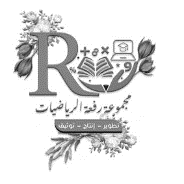 الجمع
الفصل الثاني
ص ٧٥
اختبار الفصل
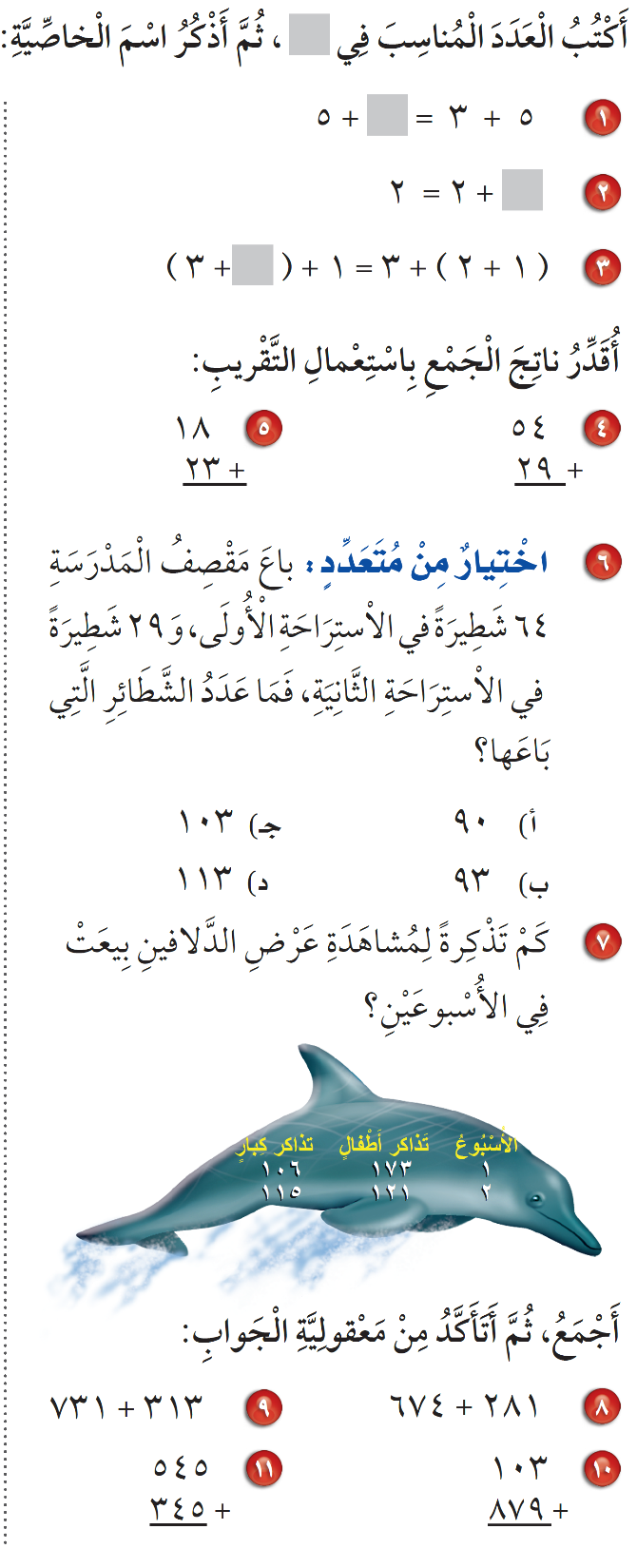 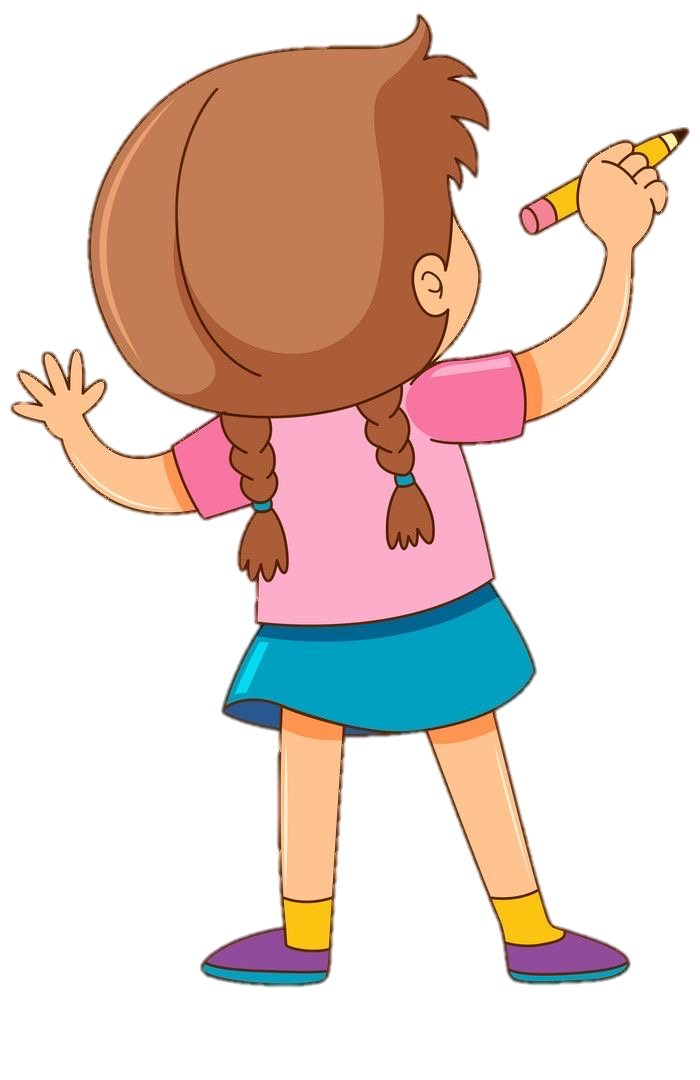 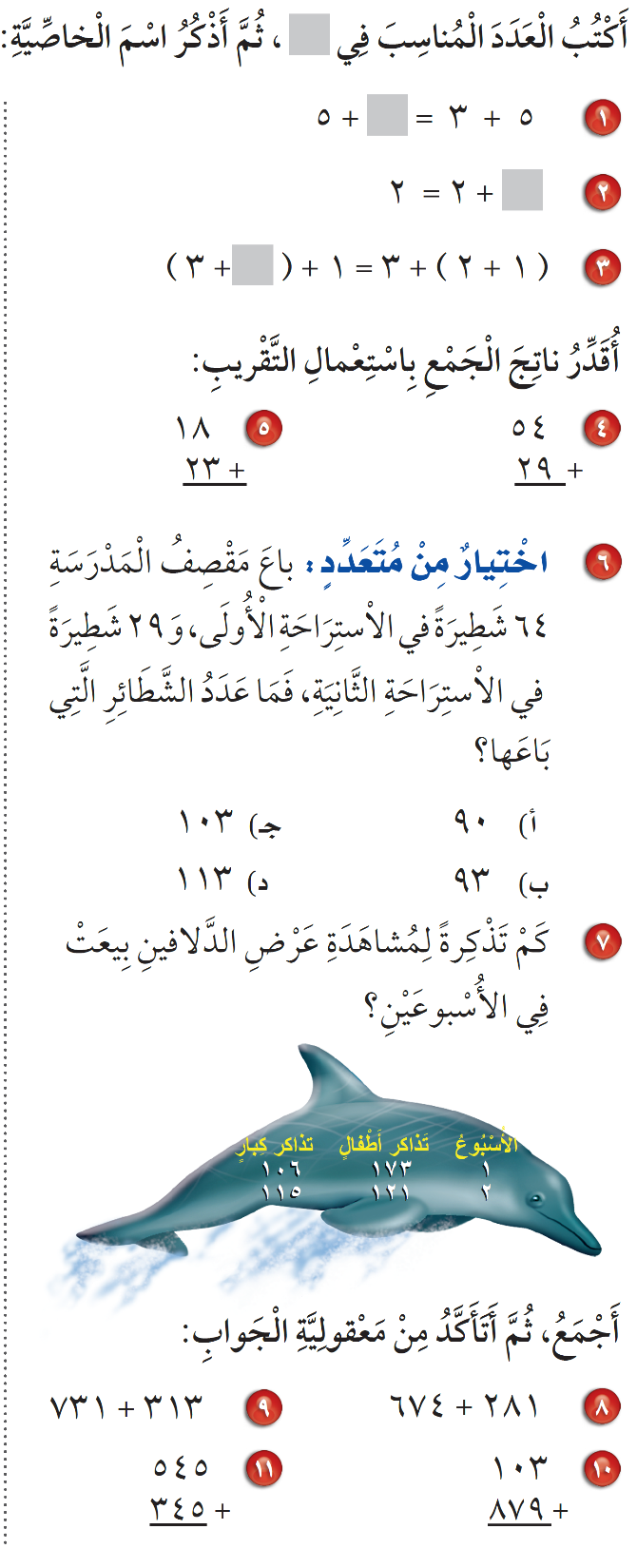 ٣
خاصية الإبدال لعملية الجمع
٠
خاصية العنصر المحايد لعملية الجمع
خاصية التجميع لعملية الجمع
٢
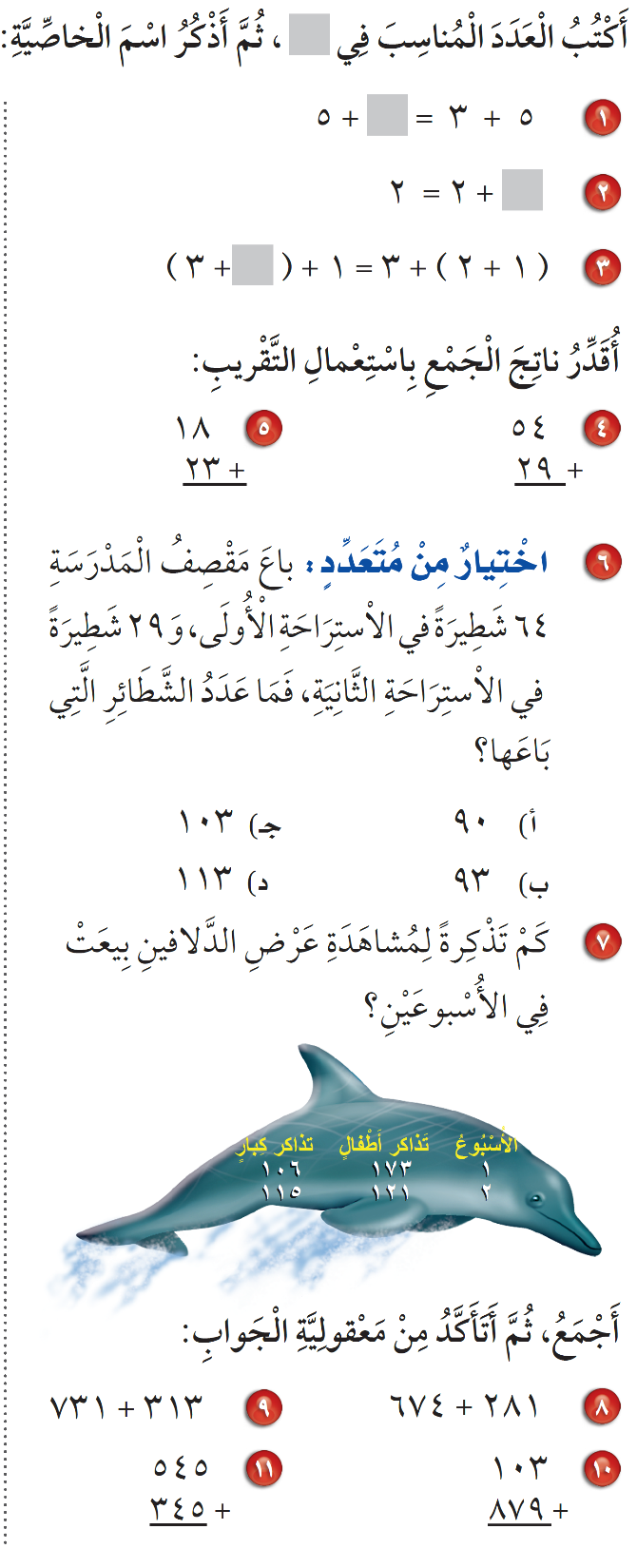 ٢٠
٥٠
+ ٢٠
+ ٣٠
٤٠
٨٠
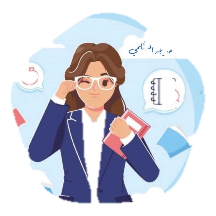 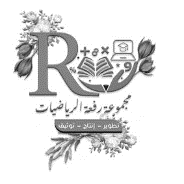 الجمع
الفصل الثاني
ص ٧٥
اختبار الفصل
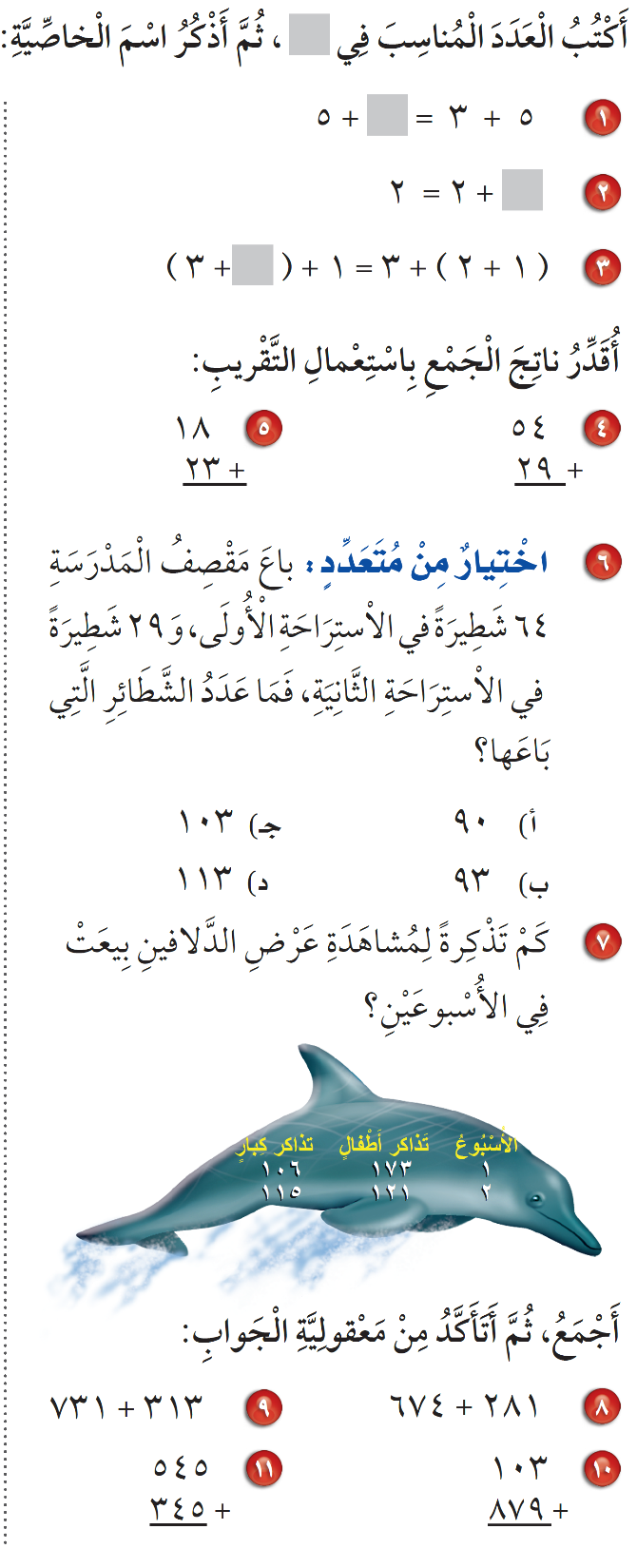 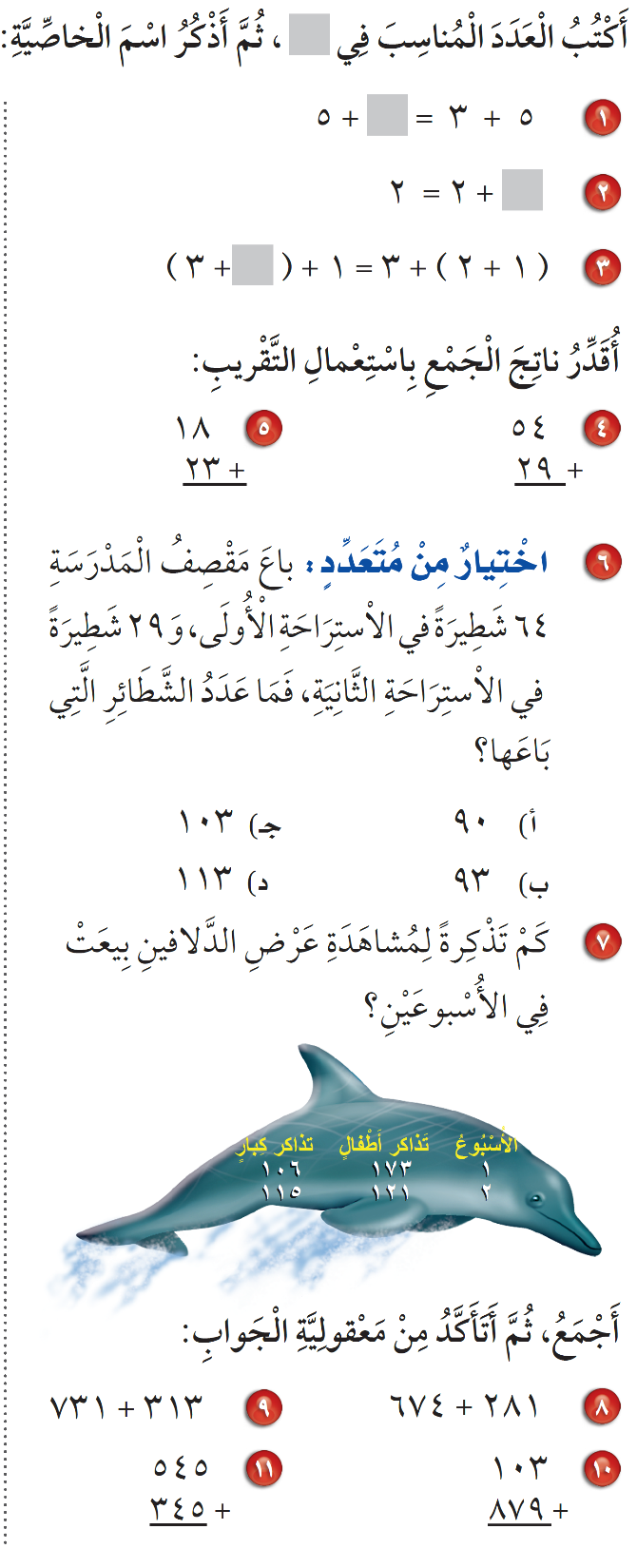 تذاكر الأطفال ( ١٧٣ + ١٢١ ) = ٢٩٤ تذكرة
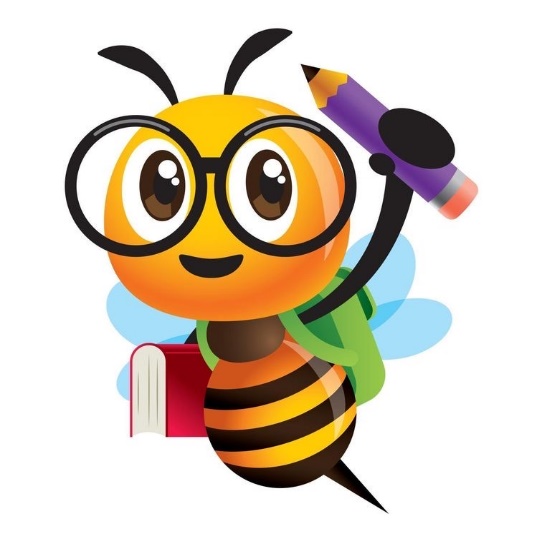 تذاكر الكبار ( ١٠٦ + ١١٥ ) = ٢٢١ تذكرة
مجموع التذاكر ٢٩٤ + ٢٢١ = ٥١٥ تذكرة
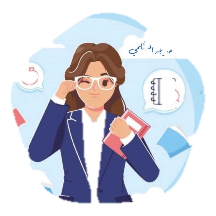 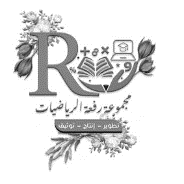 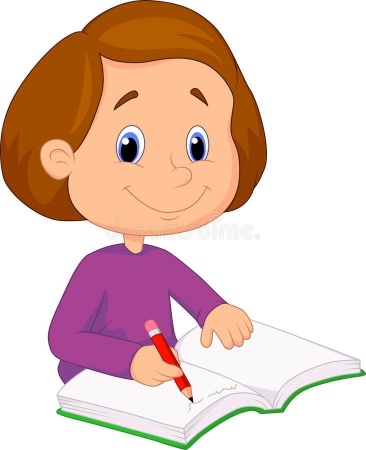 الجمع
الفصل الثاني
ص ٧٥
اختبار الفصل
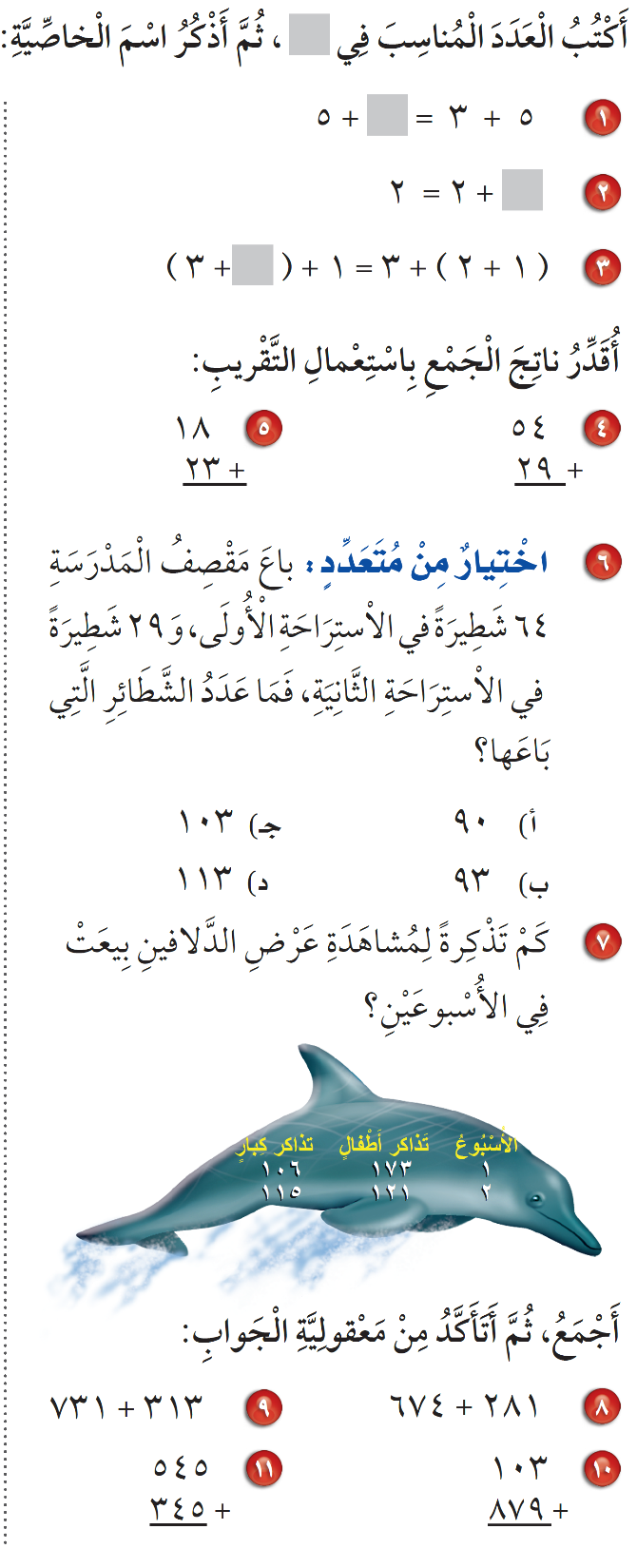 ١
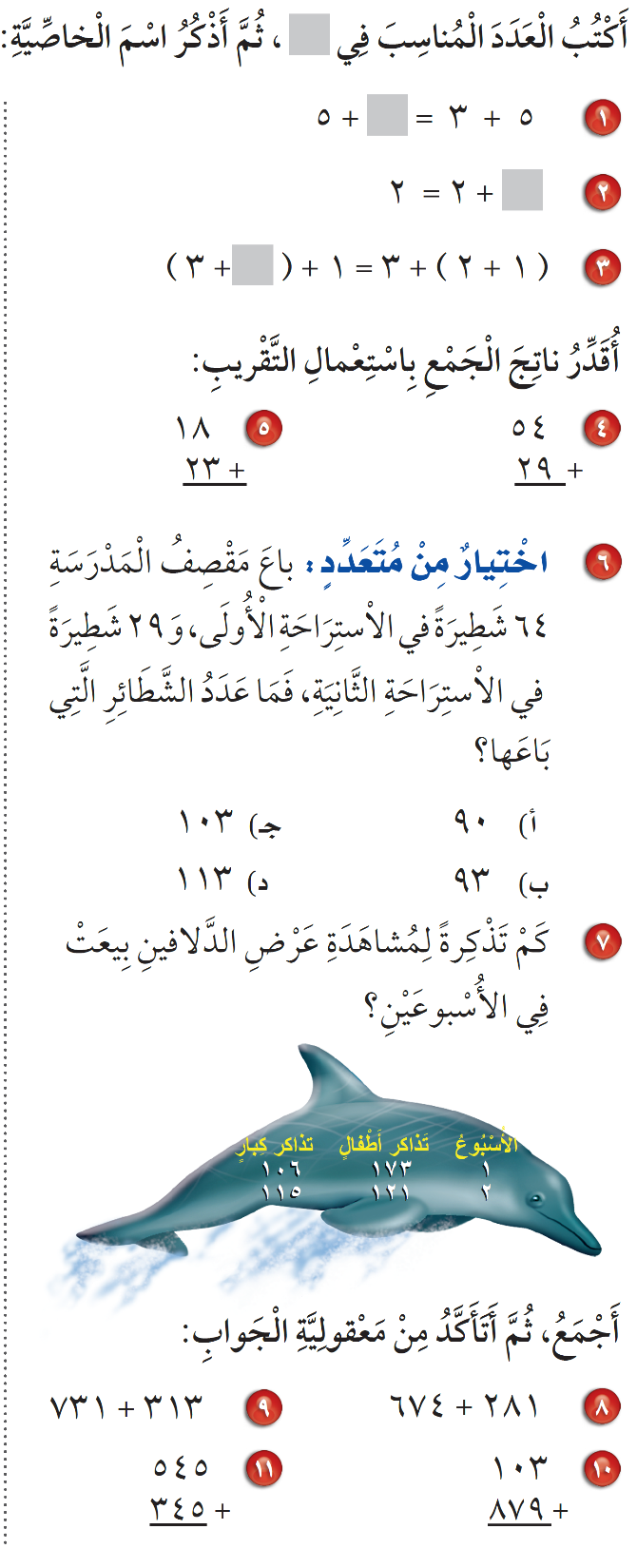 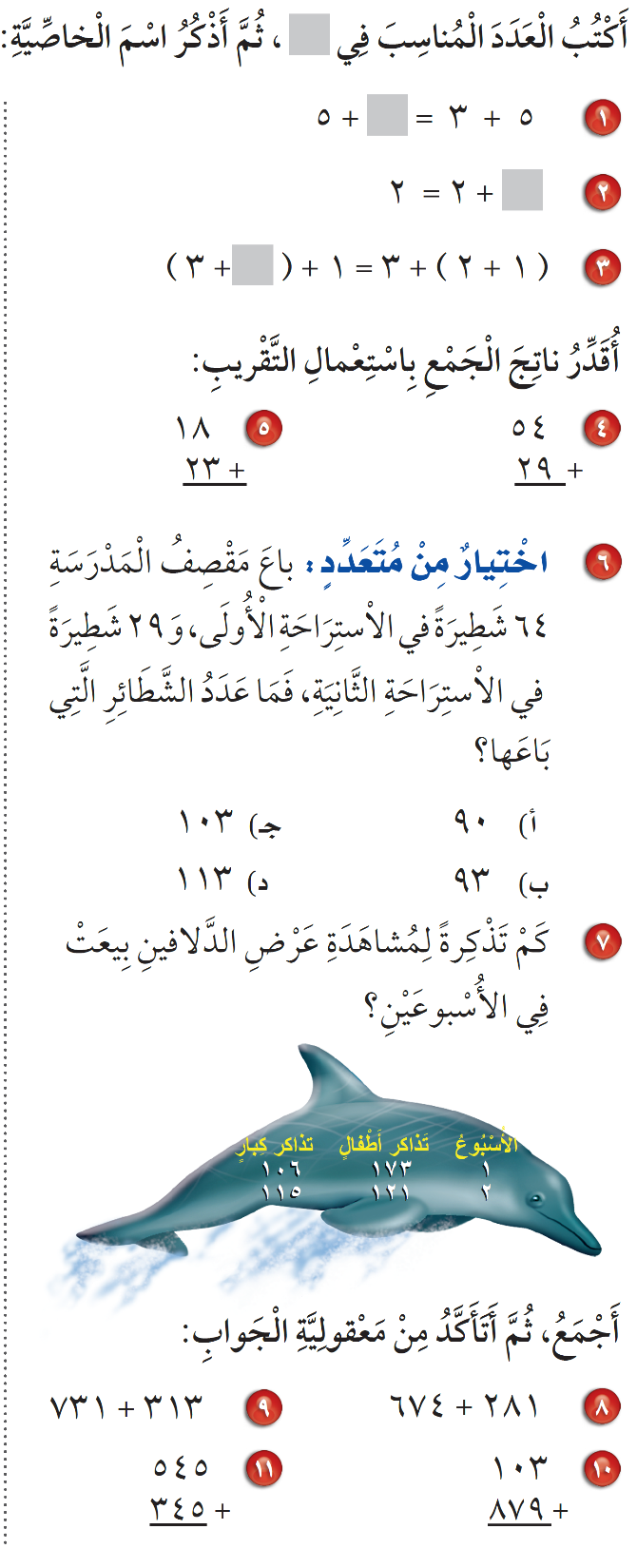 ٩
٥
= ٥
١٠
٤
= ٤
التقدير : ٣١٠ + ٧٣٠ = ١٠٤٠
التقدير : ٢٨٠ + ٦٧٠ = ٩٥٠
بما أن العدد ١٠٤٤ قريب من الجواب التقديري ١٠٤٠ فإن الجواب معقول 
بما أن العدد ٩٥٥ قريب من الجواب التقديري ٩٥٠ فإن الجواب معقول 
١
١
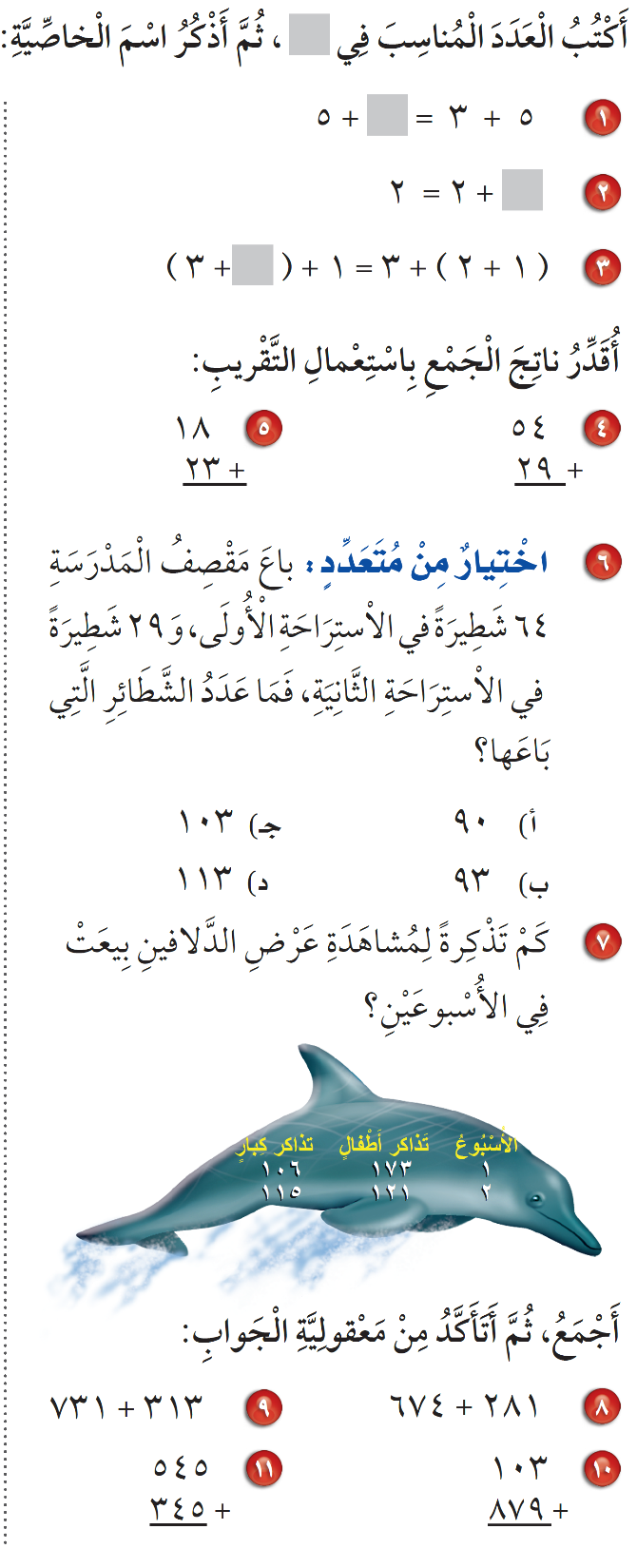 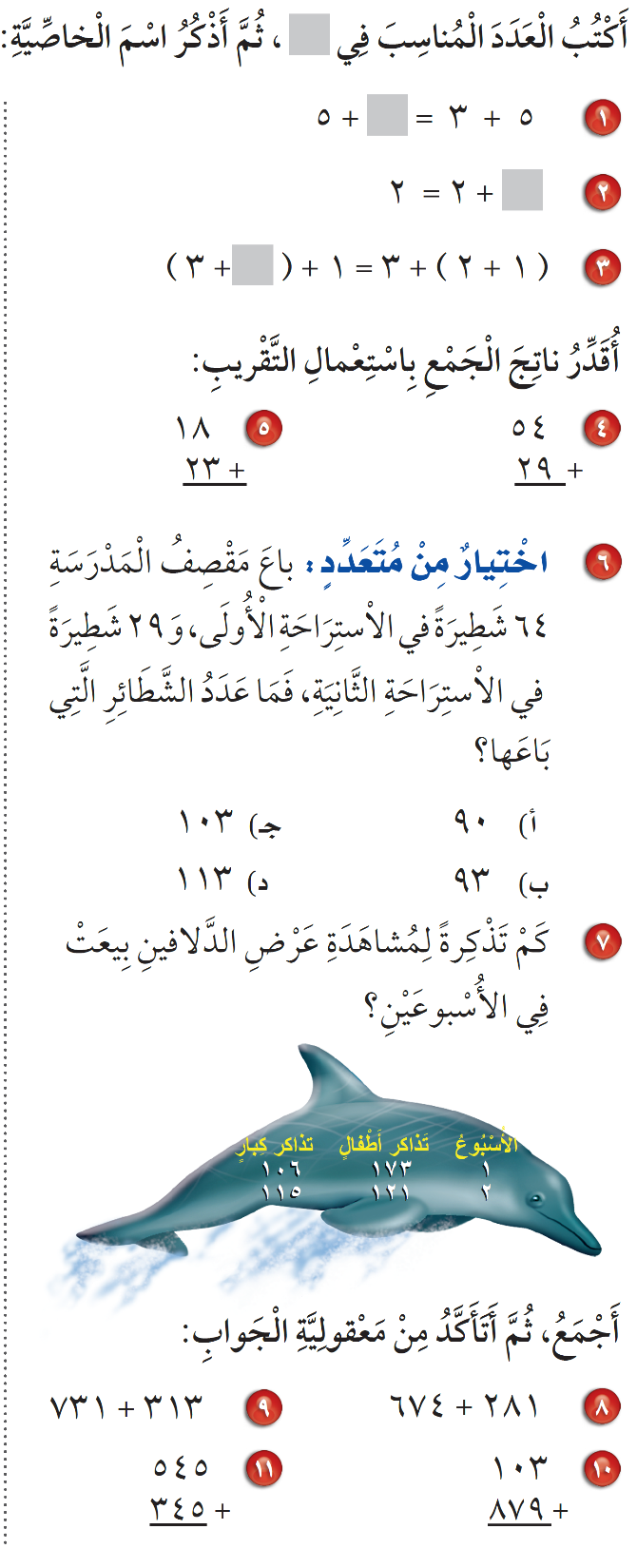 ١٠٠
٥٥٠
التقدير :
التقدير :
+ ٨٨٠
+ ٣٥٠
٨
٩
٠
٩
٨
٩٠٠
٩٨٠
٢
بما أن العدد ٨٩٠ قريب من الجواب التقديري ٩٠٠ فإن الجواب معقول 
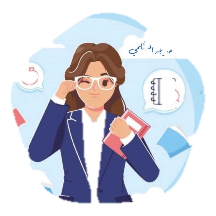 بما أن العدد ٩٨٢ قريب من الجواب التقديري ٩٨٠ فإن الجواب معقول 
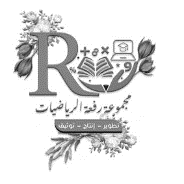 الجمع
الفصل الثاني
ص ٧٥
اختبار الفصل
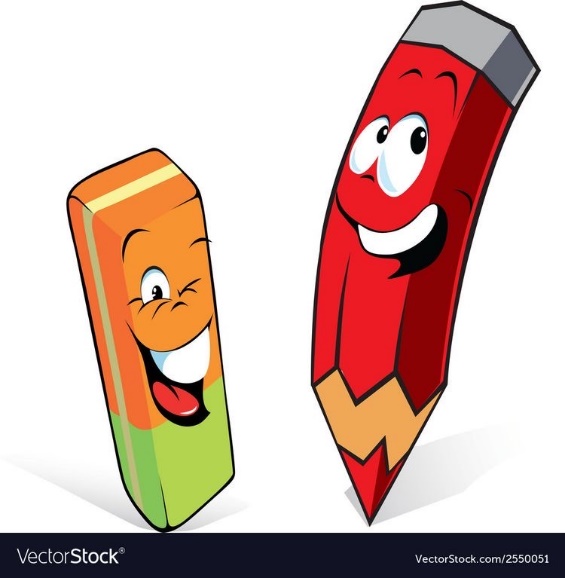 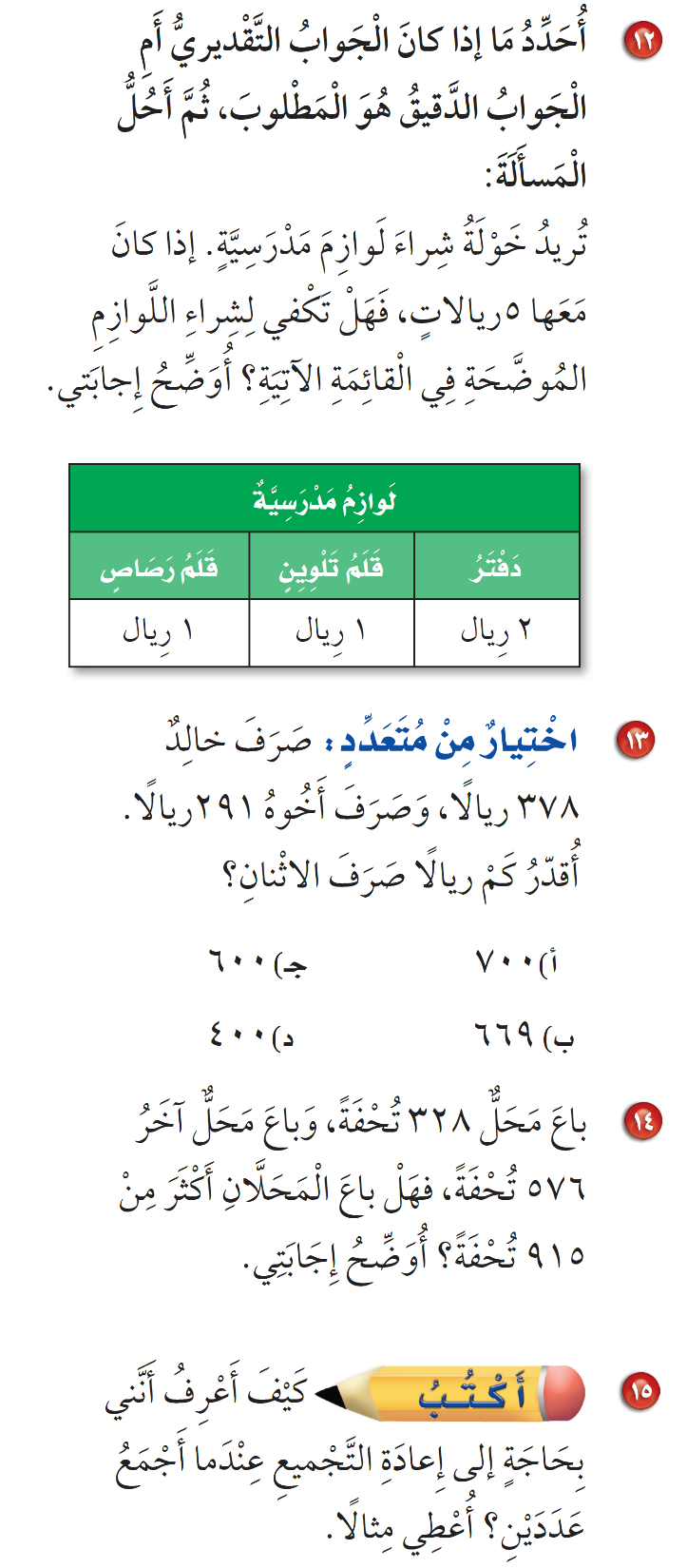 المطلوب هو الجواب الدقيق
نعم تكفي
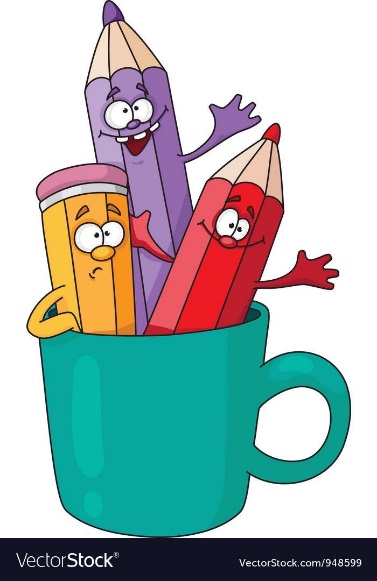 ٢ + ١ + ١ = ٤ ريالات
٥ ريالات > ٤ ريالات
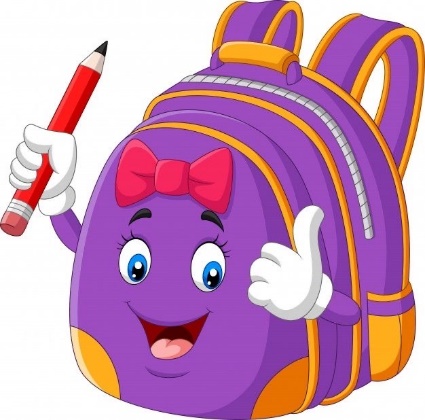 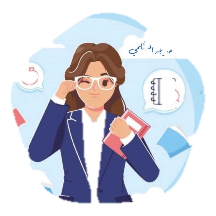 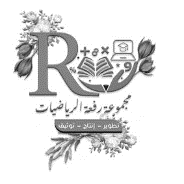 الجمع
الفصل الثاني
ص ٧٥
اختبار الفصل
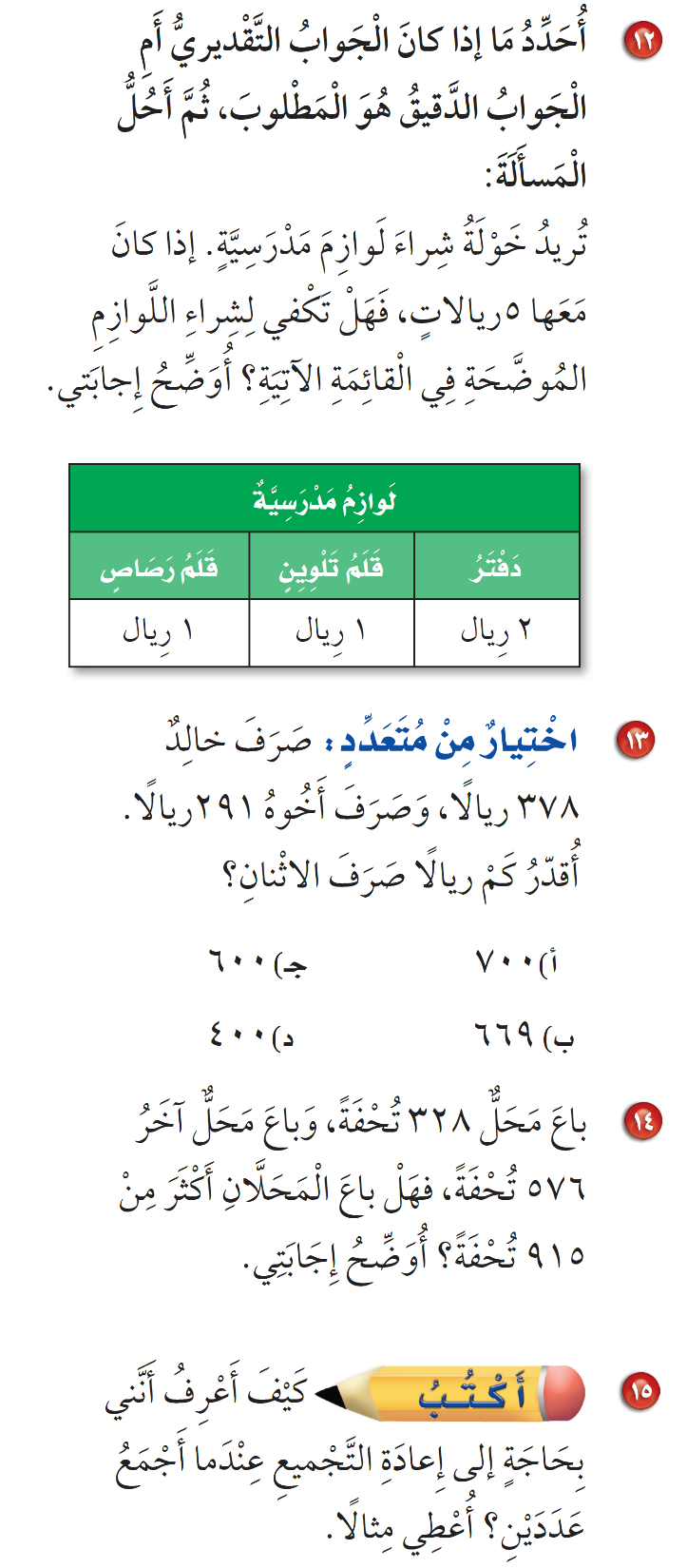 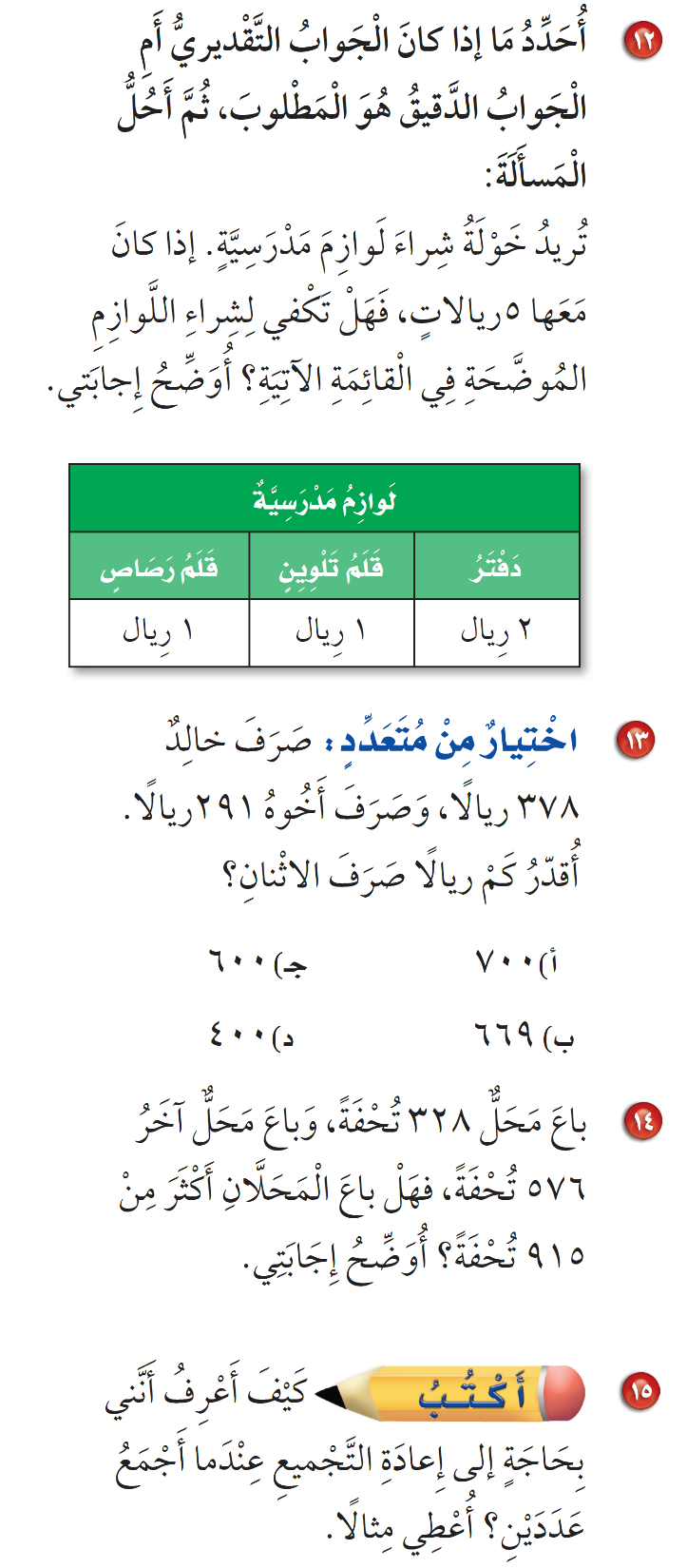 لا
مجموع ما باعه المحلان 
٣٢٨ + ٥٧٦ = ٩٠٤
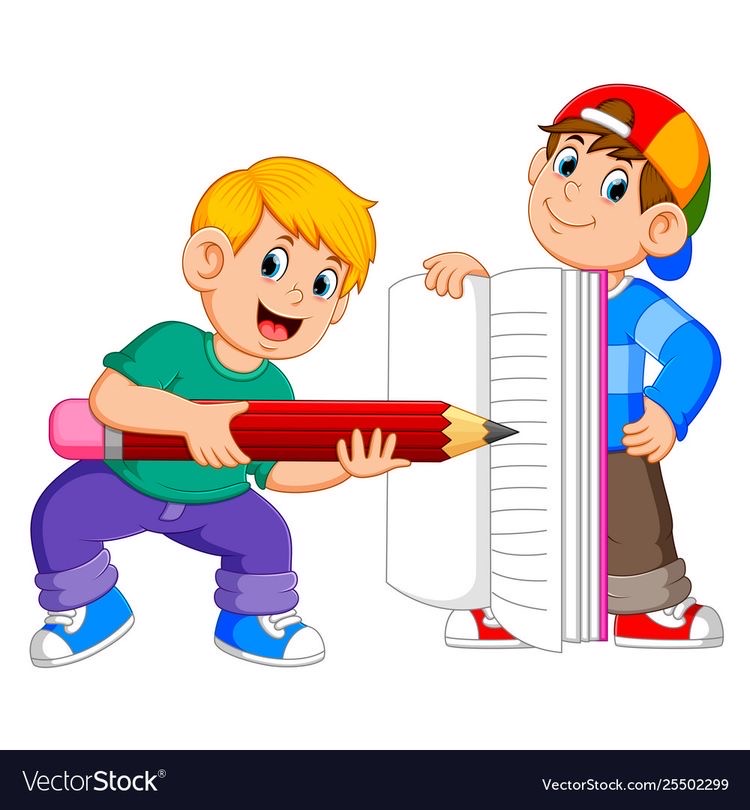 ٩٠٤ < ٩١٥
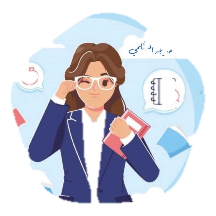 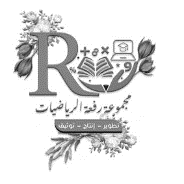 الجمع
الفصل الثاني
ص ٧٥
اختبار الفصل
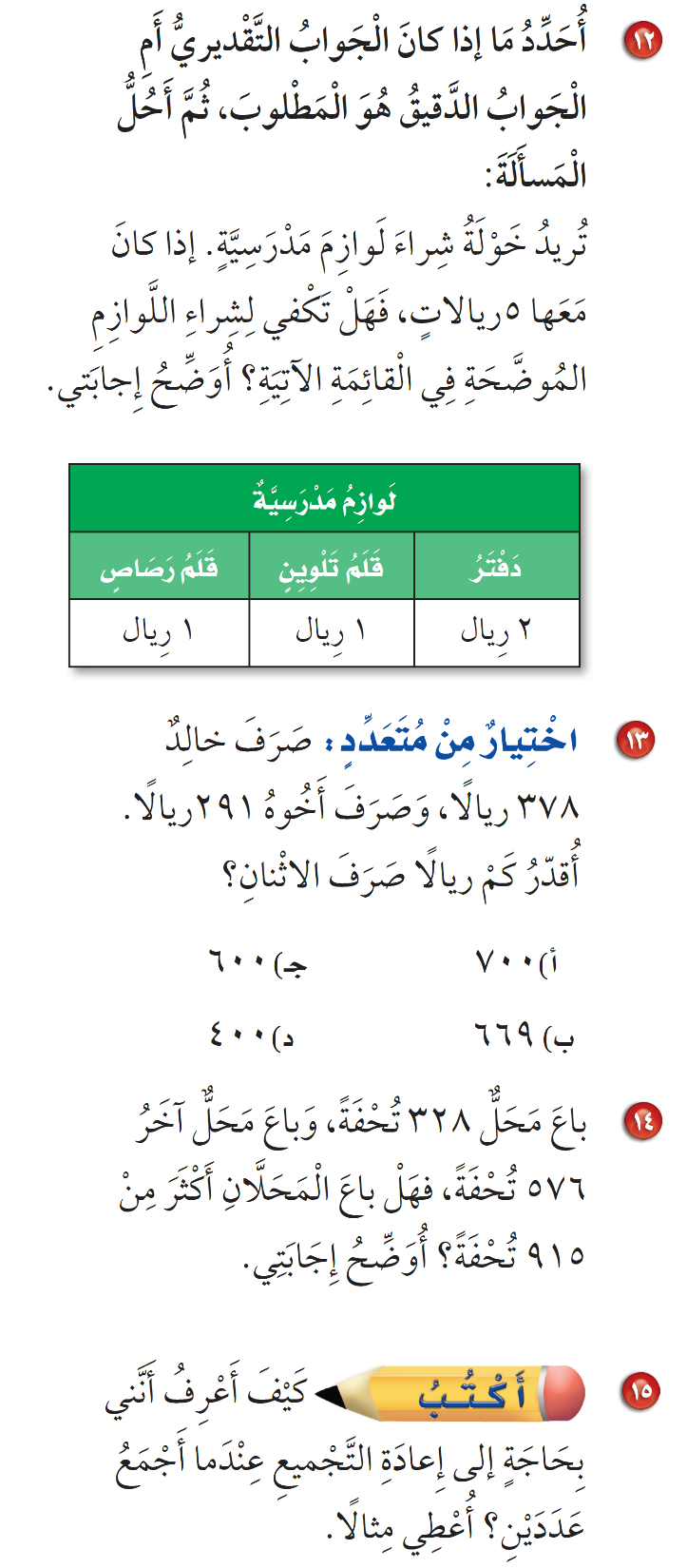 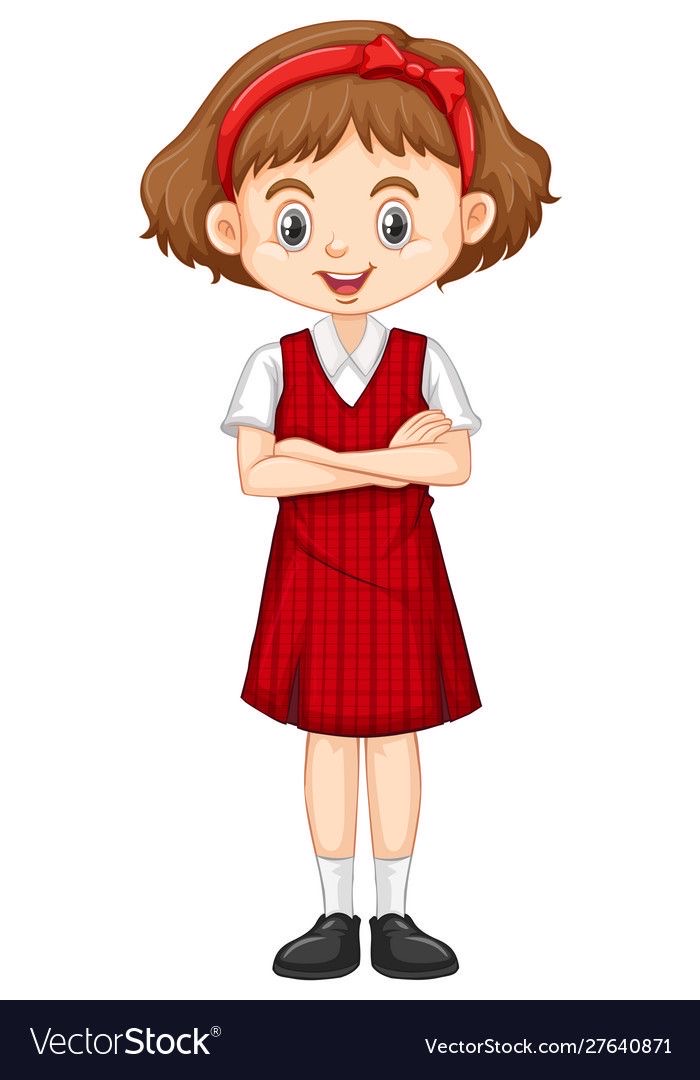 إذا كان مجموع أي رقمين في أي منزلة أكبر من ٩
١
١
٢٤٦
مثال :
+ ١٨٧
٤
٣
٣
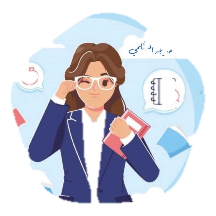